Chimioprévention du paludisme saisonnier (CPS) 
Campagne 2023
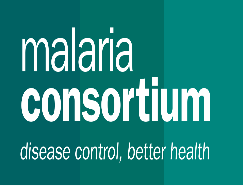 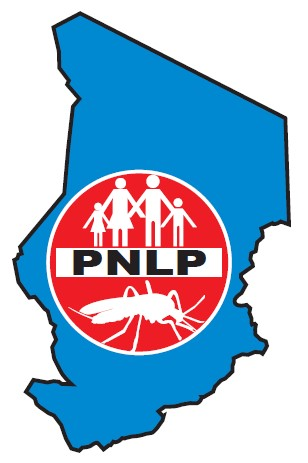 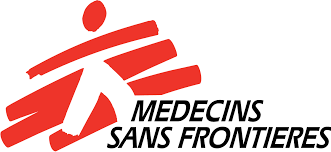 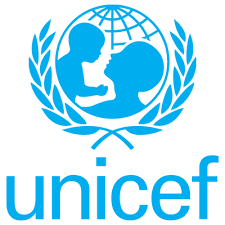 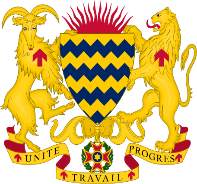 TCHAD
Présentation sur la digitalisation de la CPS
Dr Kodbessé Boulotigam, Coordonnateur Adjoint/PNLP
Dr Hassane Moussa, Point Focal CPS
Dr Assure Djerane, Directeur Pays MC
Olé Bagamla, S/E PALAT/PNUD
Préparée pour la réunion de l'Alliance CPS 2024 – Abuja, Nigéria
Informations sommaires pour 2023 et plans pour les campagnes 2024
[Speaker Notes: Cyble 2023]
Carte du pays montrant les districts de mise en œuvre de la CPS
Carte 2023 (couverte)
Carte 2024 (cibles)
77 DS 

FM 41
MC 27
UNICEF 5
MSF-France 4
82 DS

FM 41
MC 30
UNICEF 7
MSF-France 4
Défis liés à la CPS
la couverture des nomades ;
le suivi de l’administration des deuxième et troisième doses ;
la couverture de l’ensemble de la cible sur tout le territoire ;
Paiement électronique.
Carte 2023 (couverte)
Focus Numérisation
Activités préalables à la digitalisation
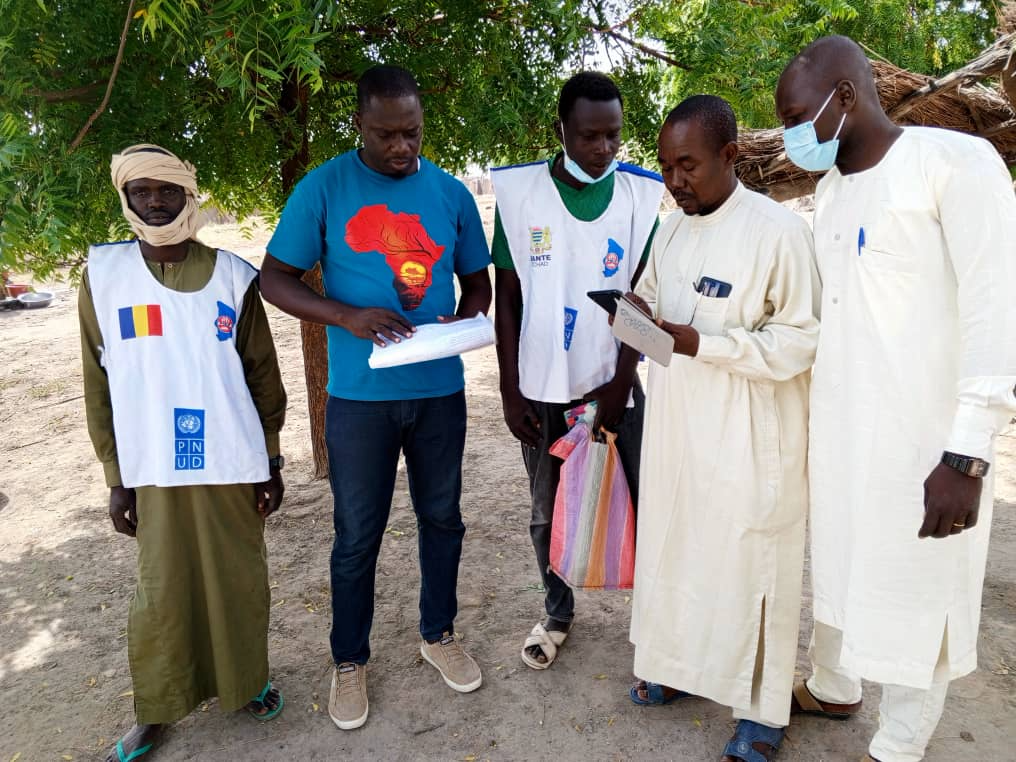 1
Revue et déploiement du fichier de collecte de données dans les tablettes.
Atelier de formation des formateurs (MCD, points focaux paludisme et délégués)  au niveau central.
2
3
Formation des formateurs (RCS) au niveau DS sur la digitalisation.
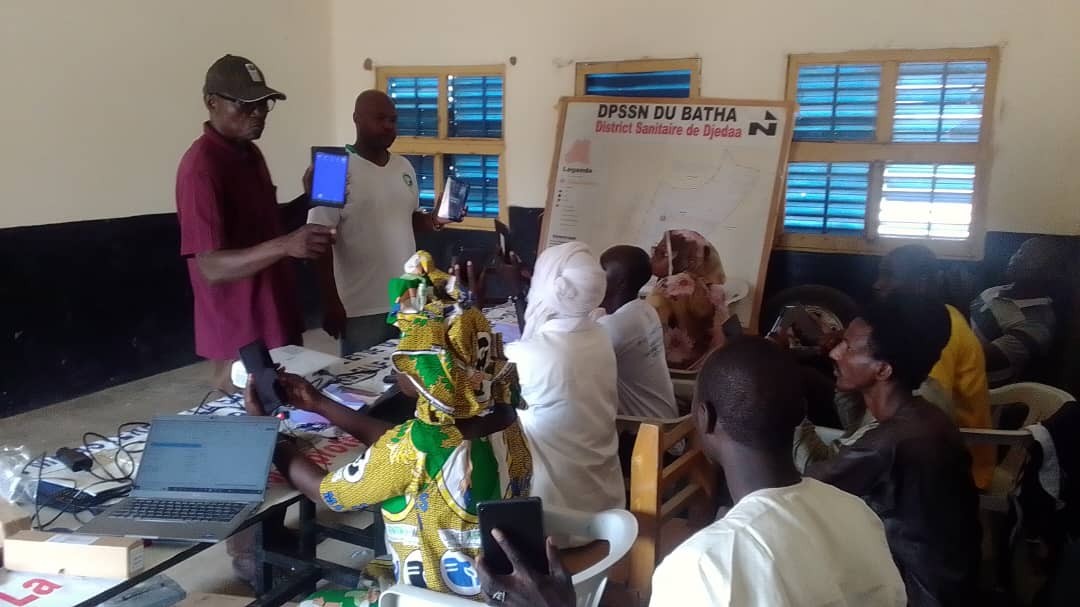 4
Appui à la formation des formateurs (RCS) au niveau DS sur la digitalisation par le niveau central et mise à jour du groupe WhatsApp digitalisation.
Activités préalables à la digitalisation
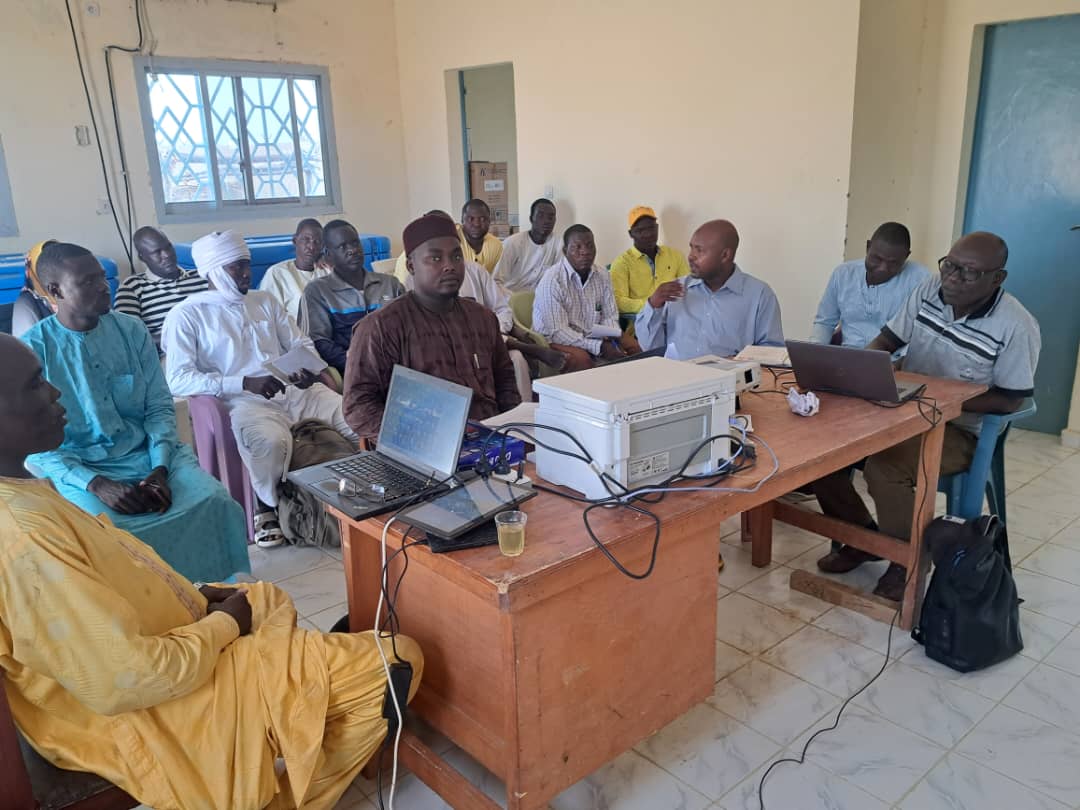 5
Déploiement des tablettes complémentaires par le niveau central.
Formation des relais et superviseurs de proximité sur la digitalisation de la CPS par les RCS.
6
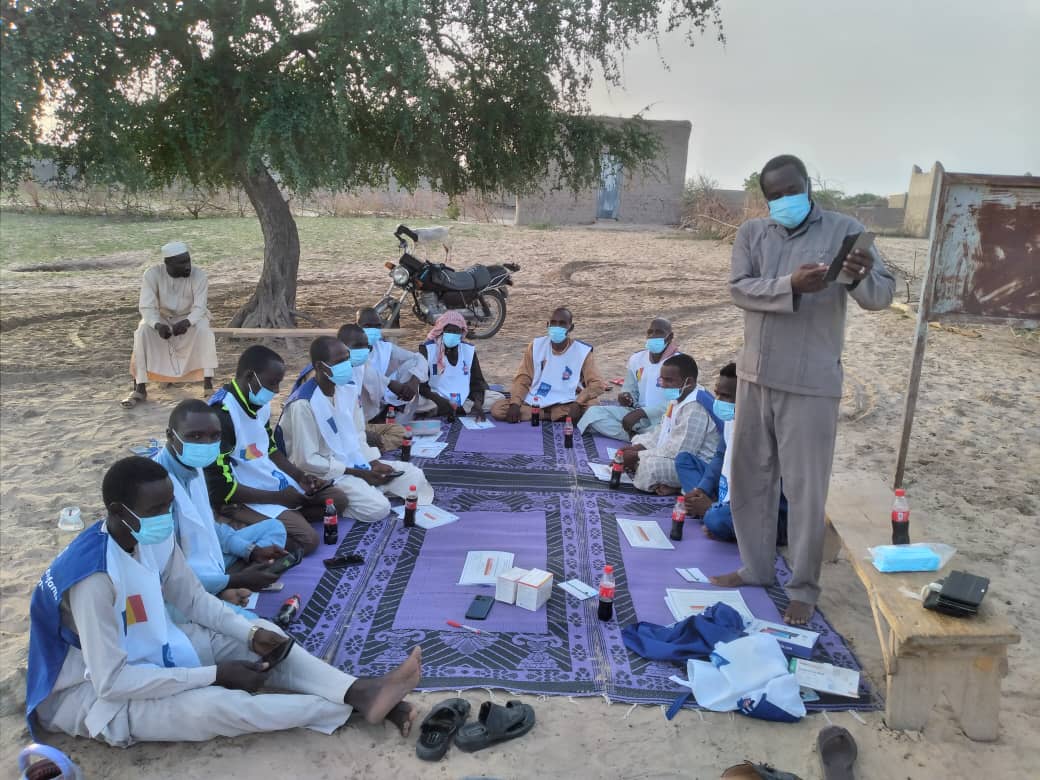 7
Recharge de MB dans les tablettes.
Formation des RCS et ECD
Création de compte aux RCS et ECD ;
Remplissage de la fiche d’administration, fiche de stock ;
Tracking des enfants ;
Téléchargement des données ;
Correction des erreurs.
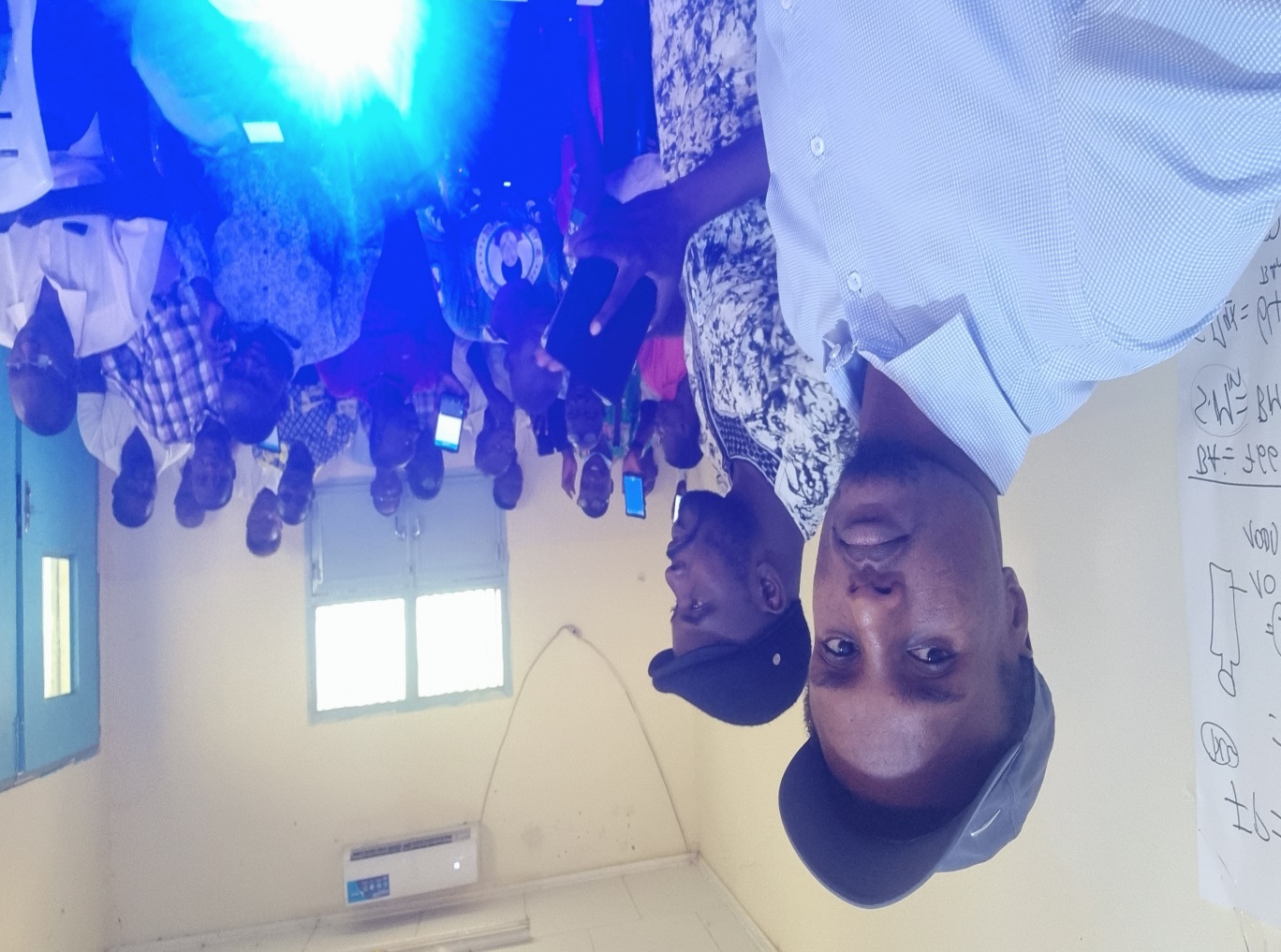 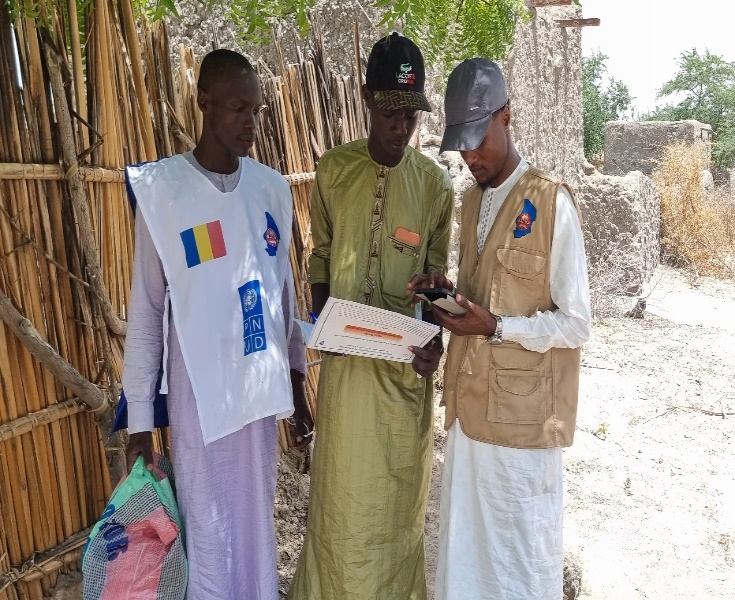 RESULTAT COMPARATIF DU DÉNOMBREMENT
RESULTAT DE LA DISTRIBUTION
RESULTAT DE LA DISTRIBUTION 2
RESULTAT DE LA DISTRIBUTION 2
1
ACTIVITES POST DIGITALISATION
Ateliers de validation des données registre/dhis2 dans les districts sanitaires.
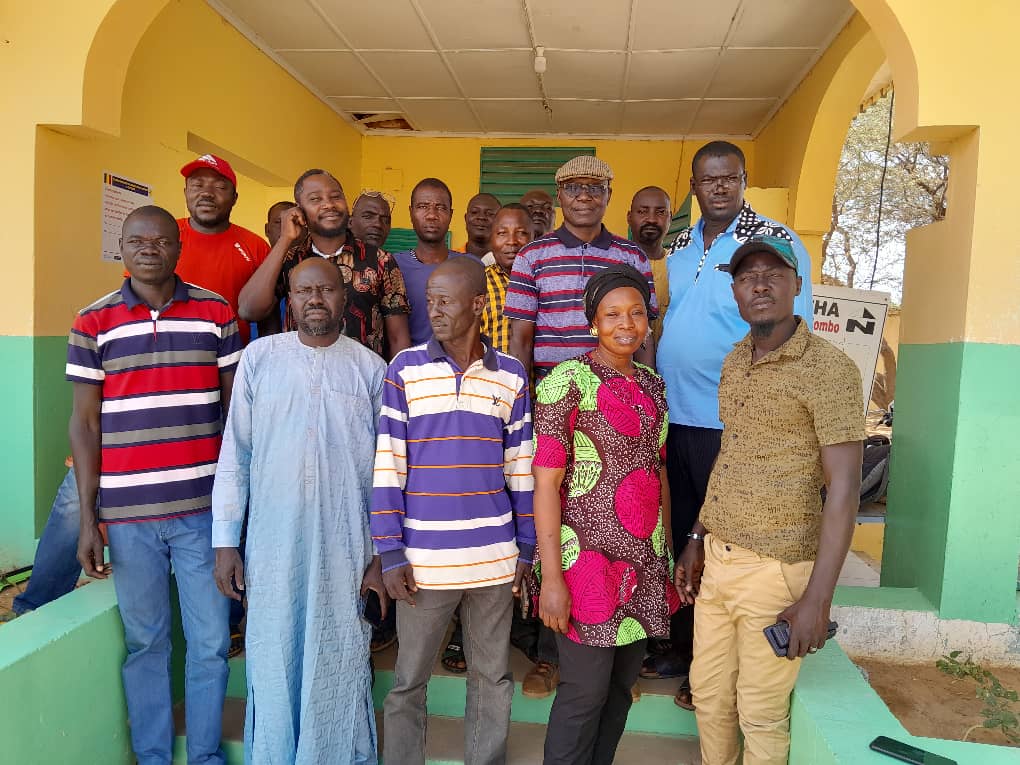 Appui aux Ateliers de validation des données registre/dhis2 dans les 13 districts sanitaires du Batha et Lac par le niveau central.
2
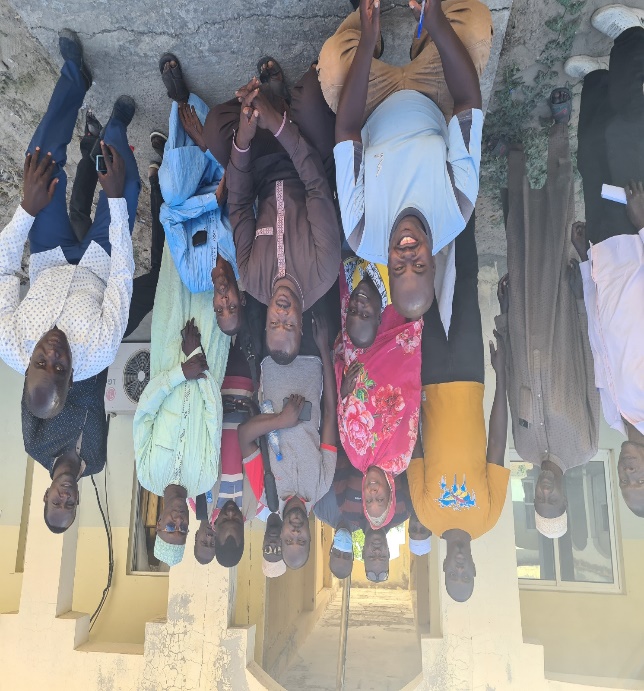 3
Inventaire, collecte et retour des tablettes sur N'Djamena pour certain DS.
3
Extraction et partage des données DHIS2 aux districts sanitaires pour correction.
Principaux enseignements tirés en 2023 : Focus Digitalization
Quels sont les défis que vous avez dû relever ?
Principaux enseignements tirés en 2023 : Focus Digitalization
Que feriez-vous différemment à l'avenir ?

La création d’un groupe WhatsApp a permis de résoudre beaucoup de problèmes et de garder un contact permanent avec les RCS ; 
le suivi des mouvements des tablettes avec le serveur MDM et le partage de cette information avec les RCS ont renforcé le sérieux et le professionnalisme des relais et des RCS ;
l’appui du niveau central à la validation des données au niveau des districts permet d’améliorer la qualité des données et de renforcer la capacité des RCS et des équipes de cadre de district non seulement sur la digitalisation 
la digitalisation a amélioré le suivi de la mise en œuvre de la CPS notamment l’anticipation des ruptures de stock
Utilisation des données
Utilisation des données: 
Classement des centres de santé
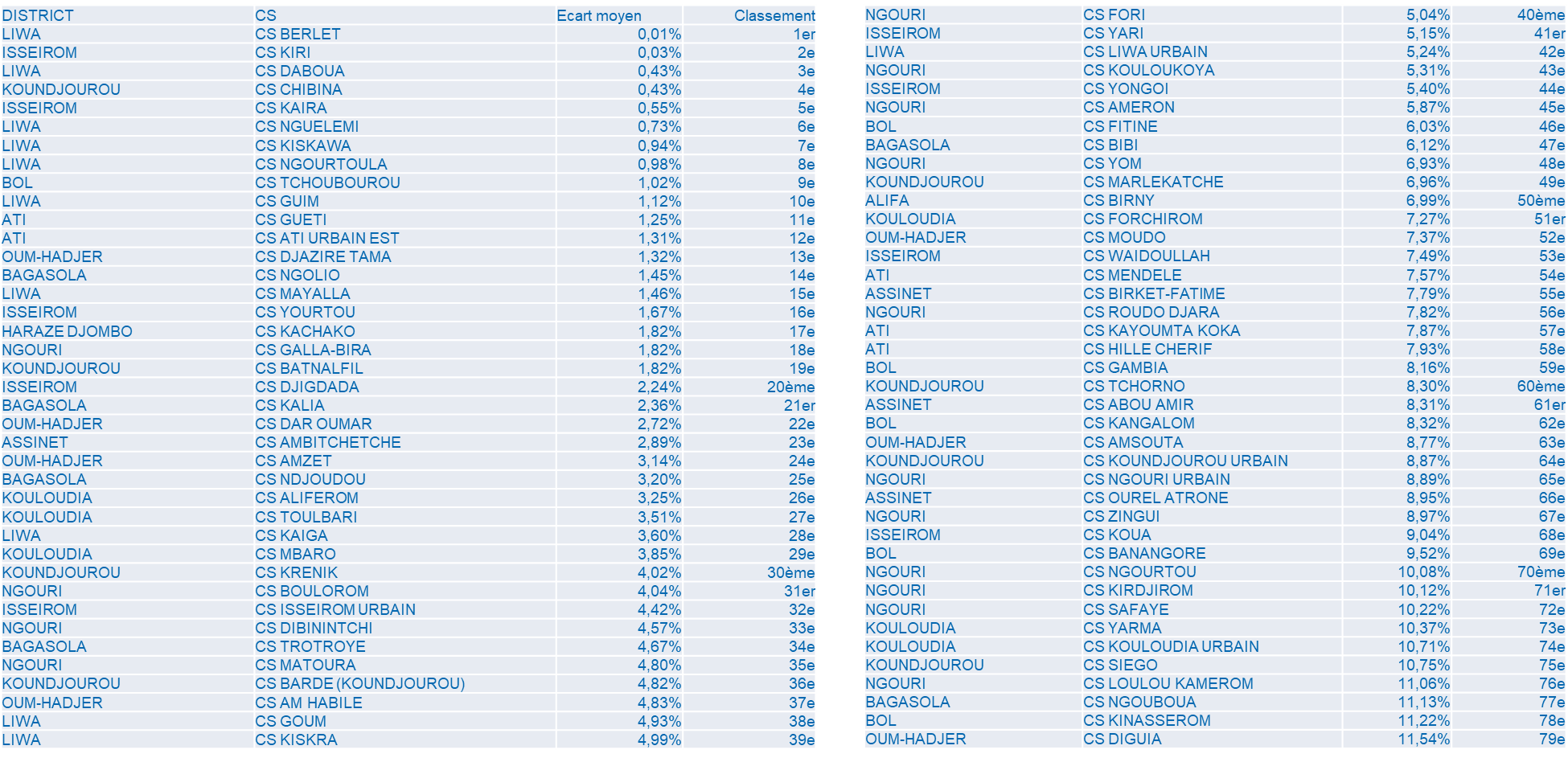 Utilisation des données:  
Classement des Districts
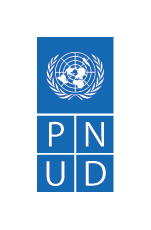 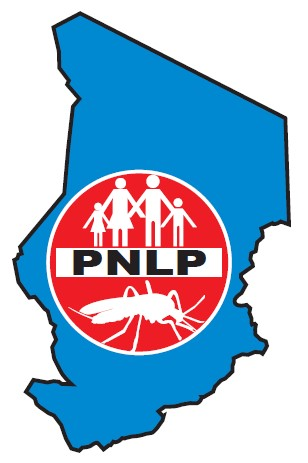 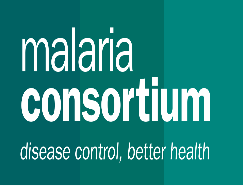 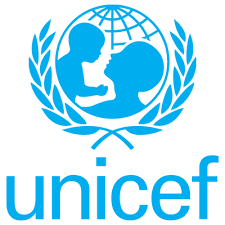 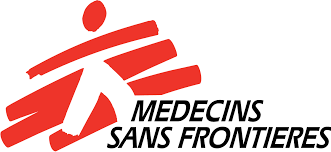 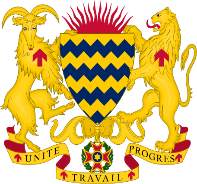 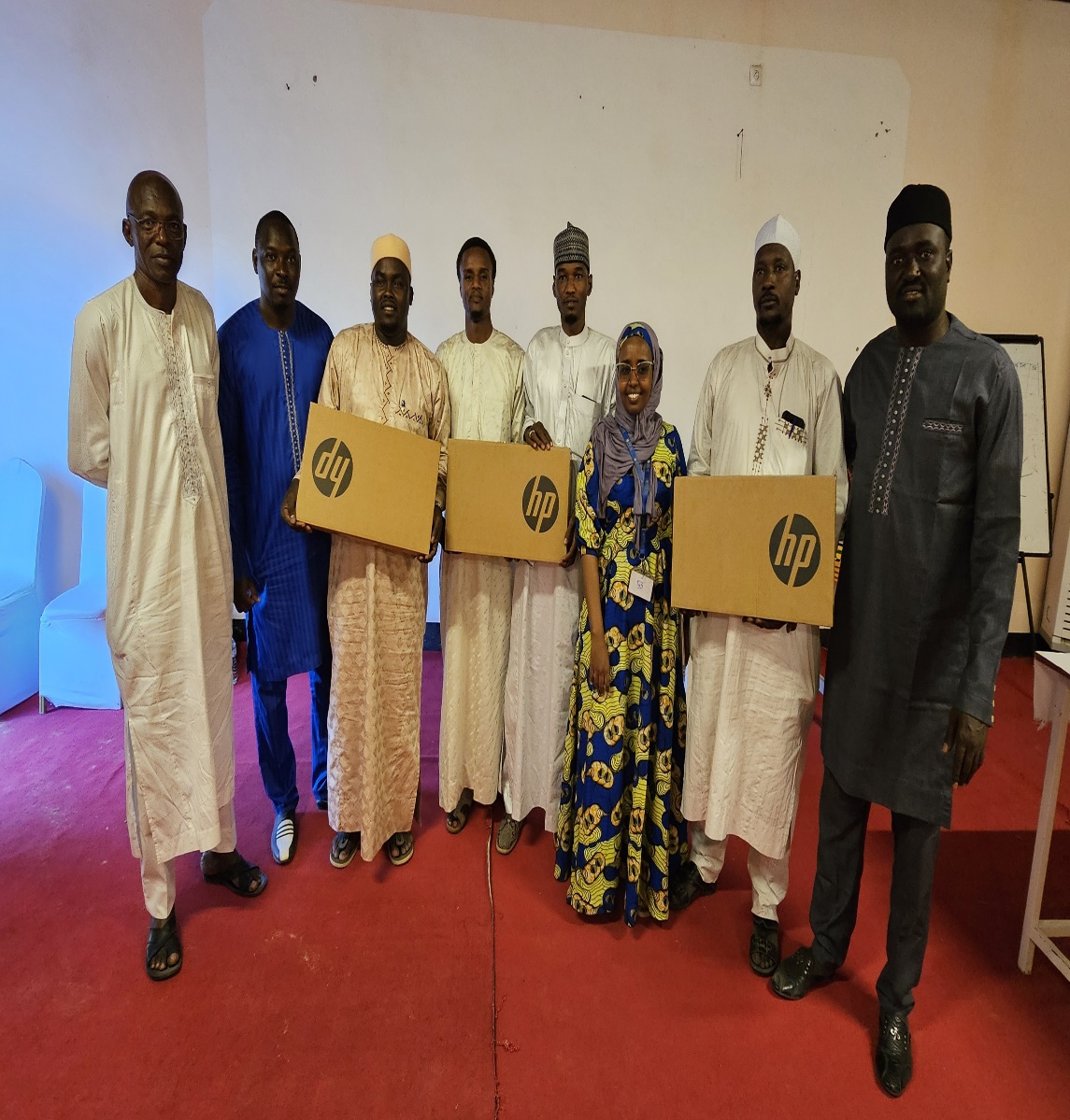 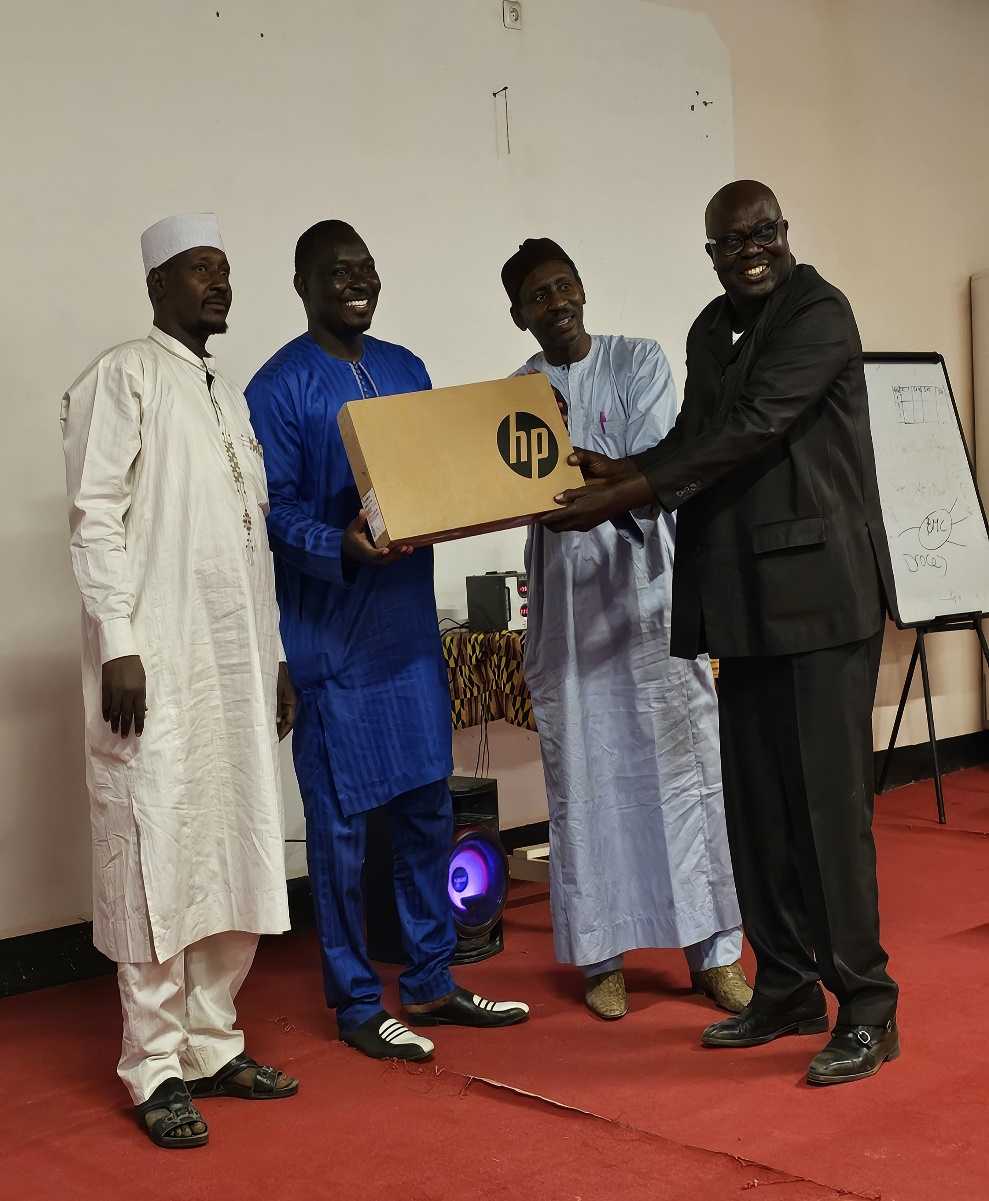 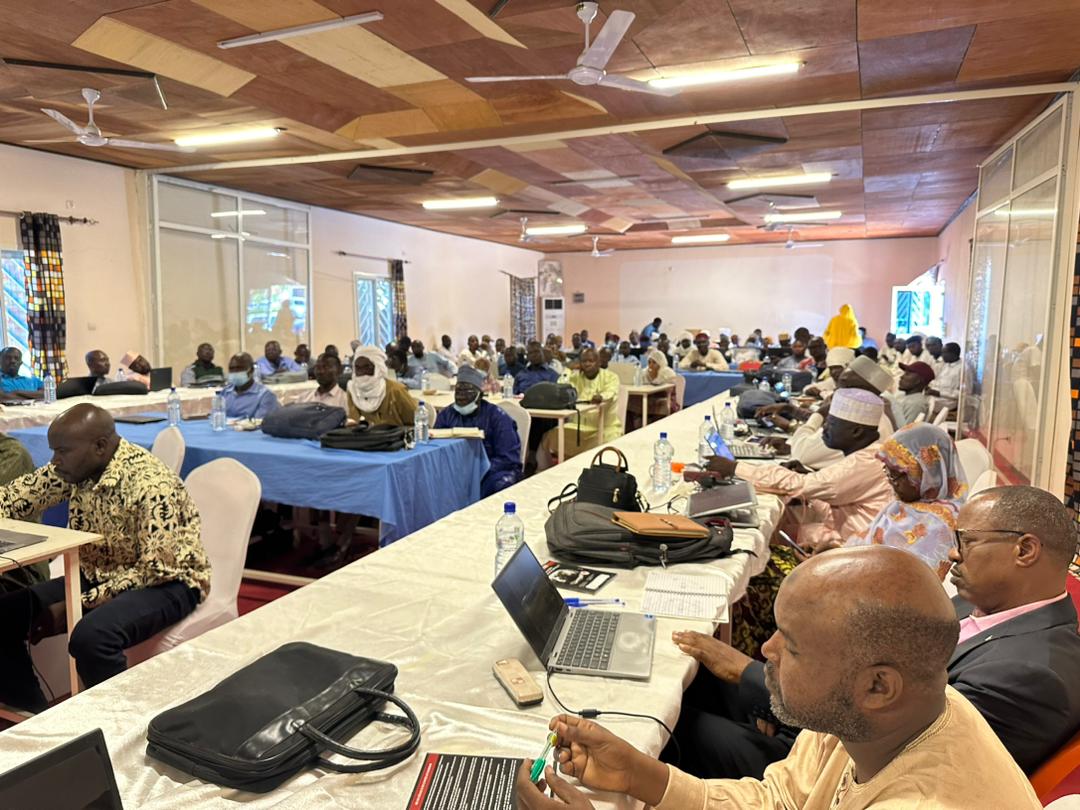 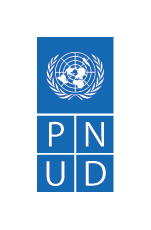 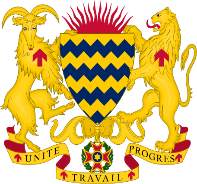 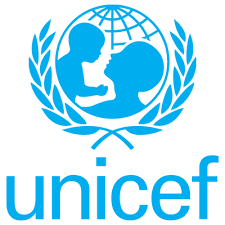 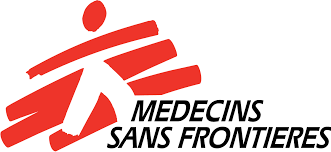 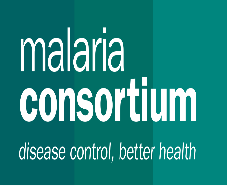 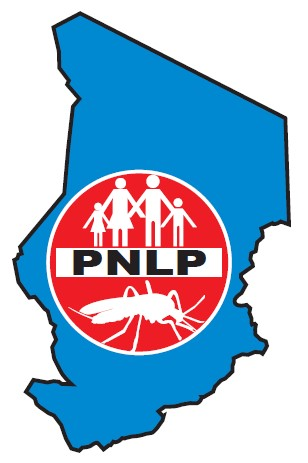 Merci de votre 
attention